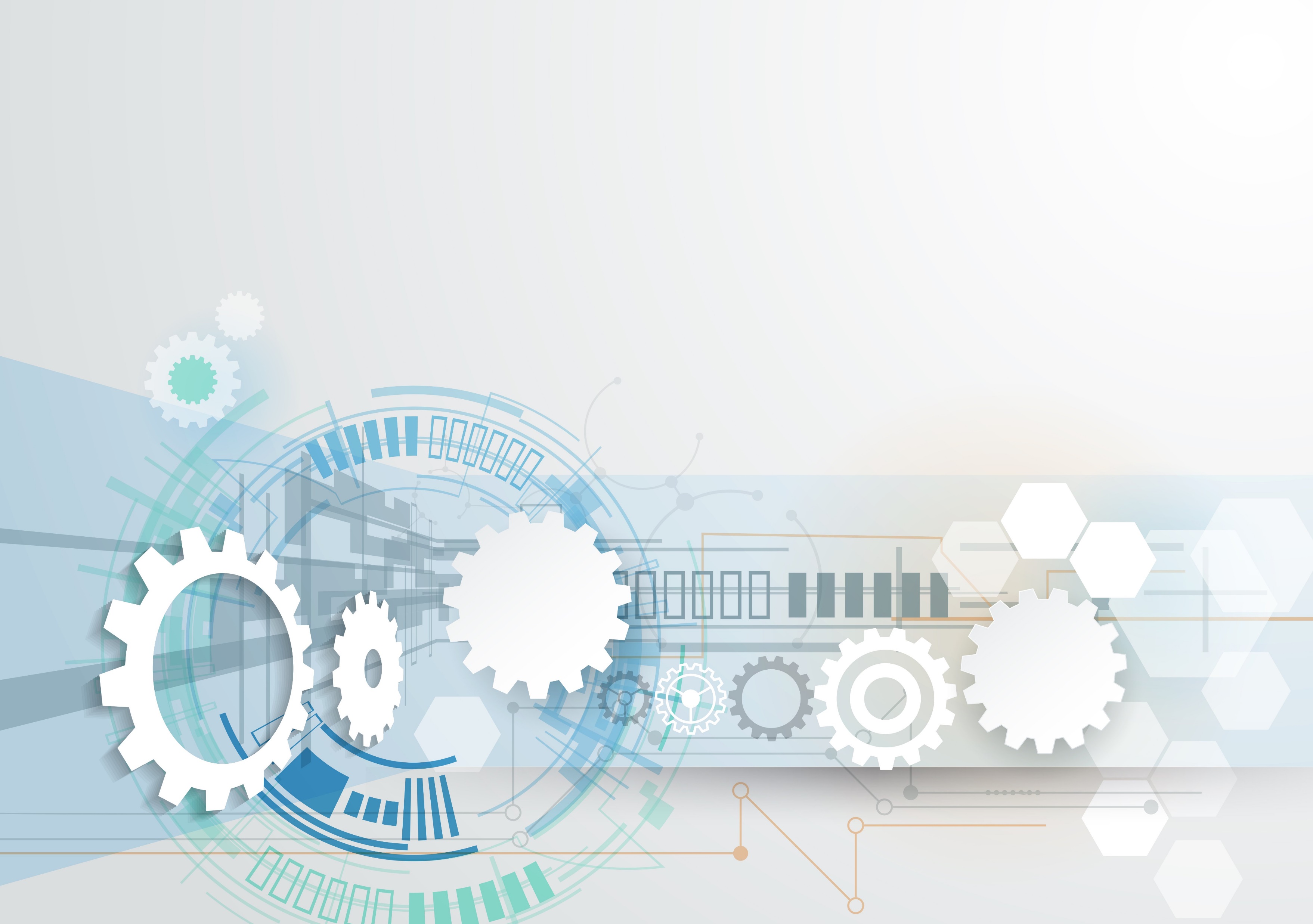 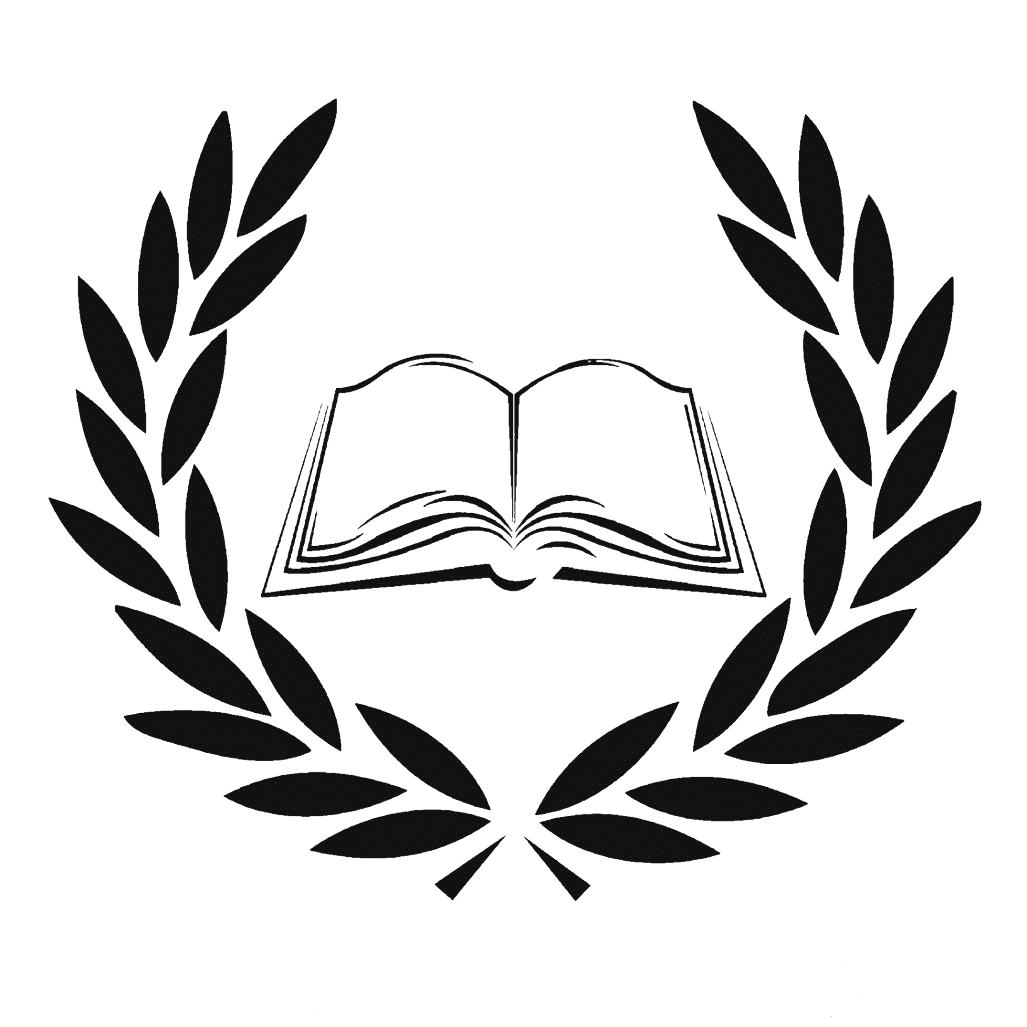 Тема кейса
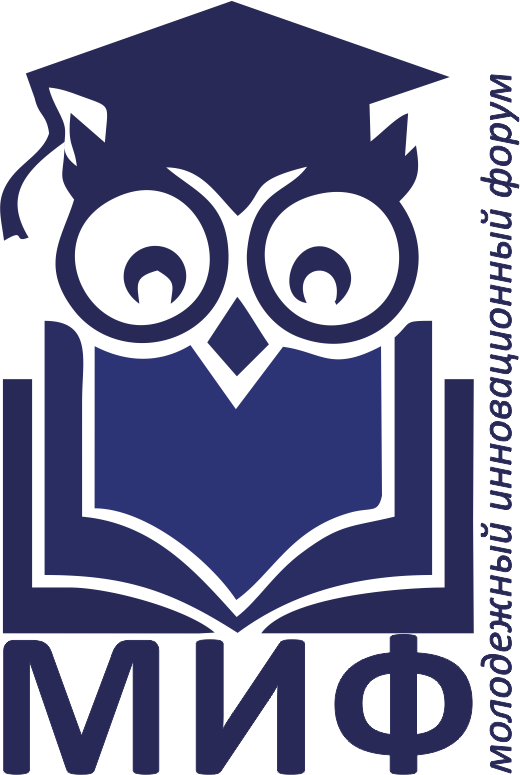 Логотип школы
Название команды
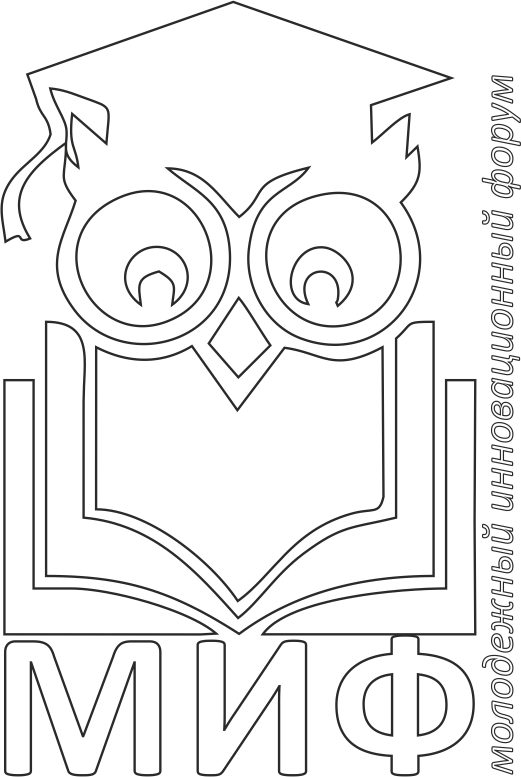 Команда
Здесь рекомендуется указать название команды, а также название ОО
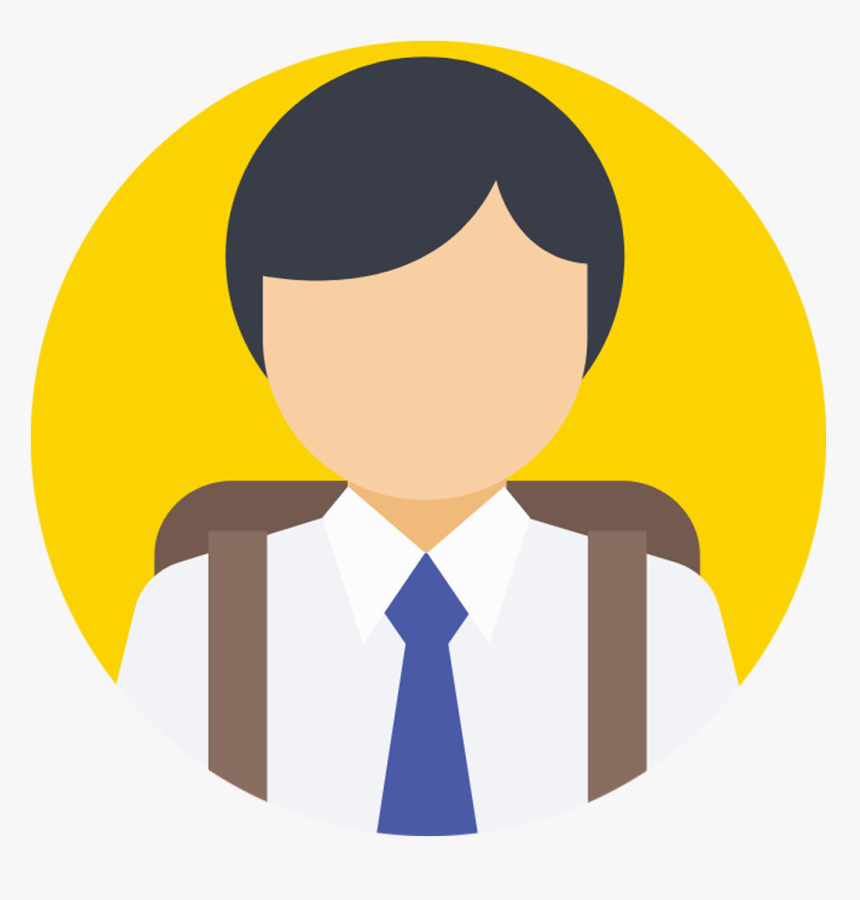 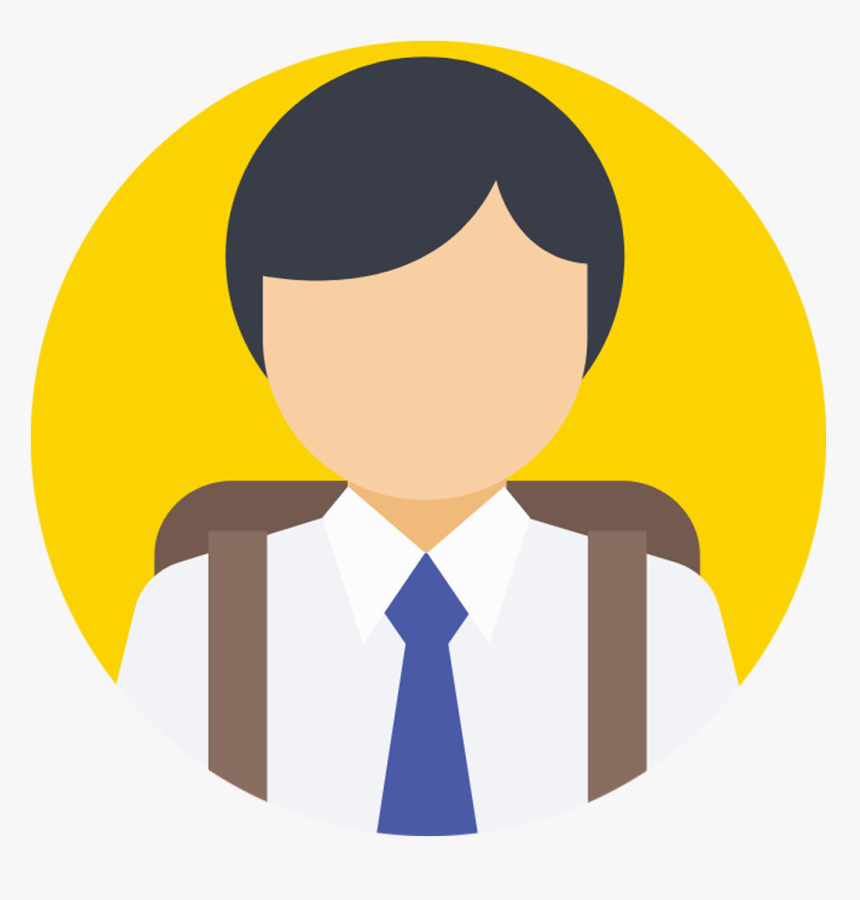 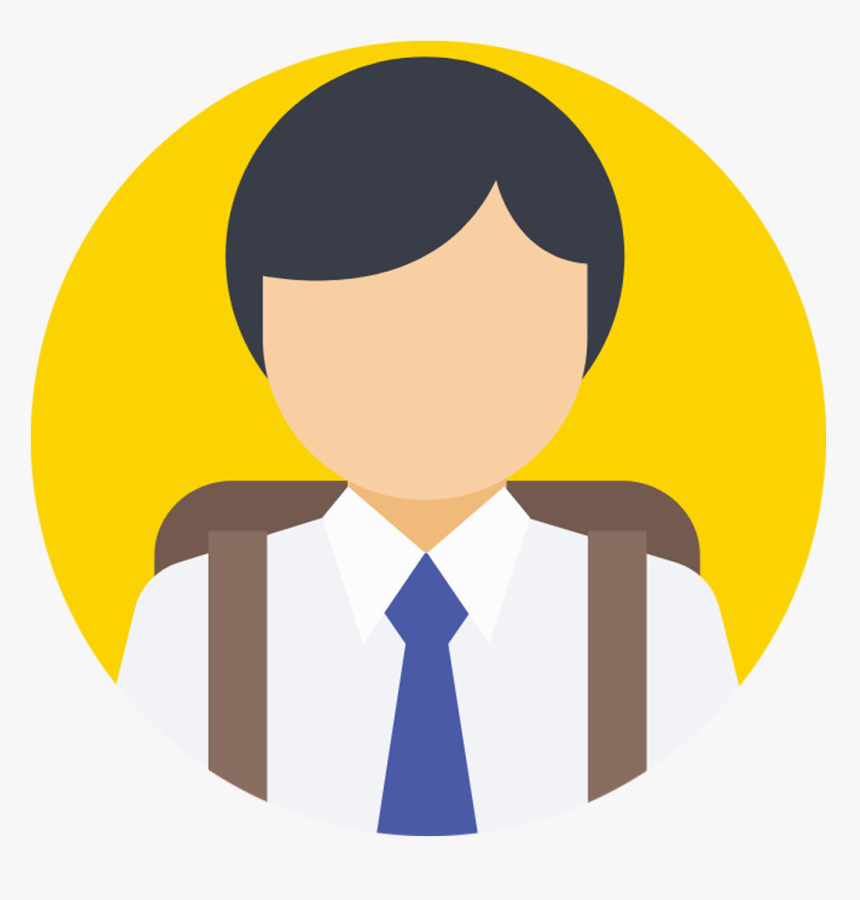 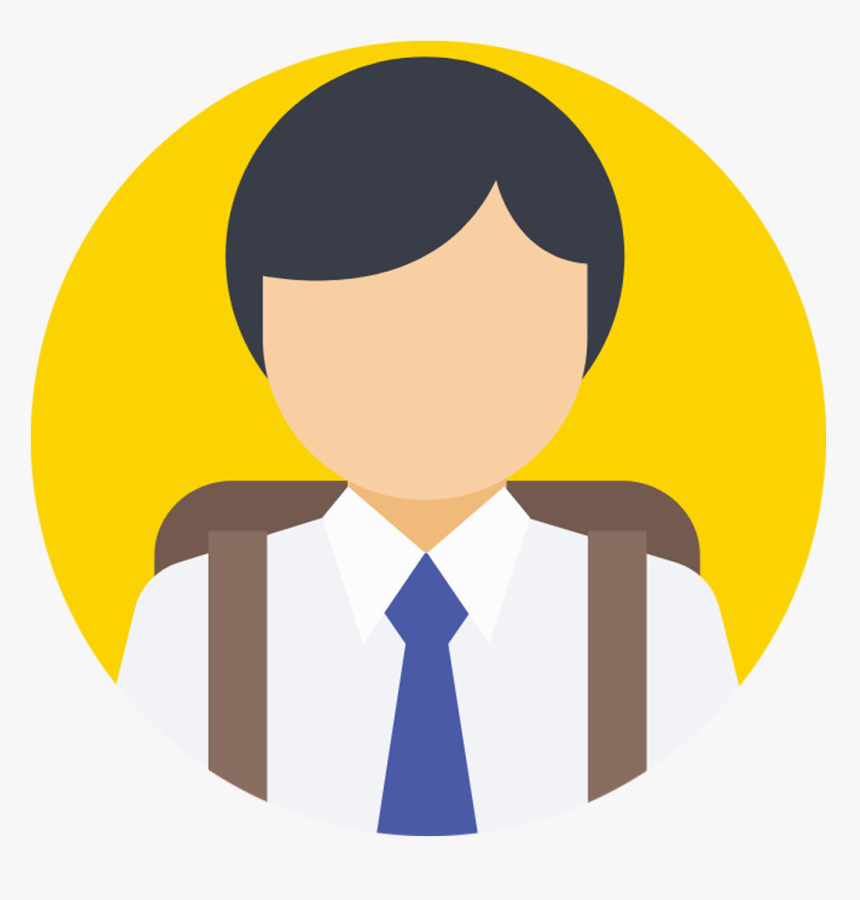 Имя Фамилия
Роль в команде
Имя Фамилия
Роль в команде
Имя Фамилия
Роль в команде
Имя Фамилия
Роль в команде
Коротко об участнике: какие задачи решал, опыт участия в аналогичных проектах, вклад в решение кейса
Коротко об участнике: какие задачи решал, опыт участия в аналогичных проектах, вклад в решение кейса
Коротко об участнике: какие задачи решал, опыт участия в аналогичных проектах, вклад в решение кейса
Коротко об участнике: какие задачи решал, опыт участия в аналогичных проектах, вклад в решение кейса
2
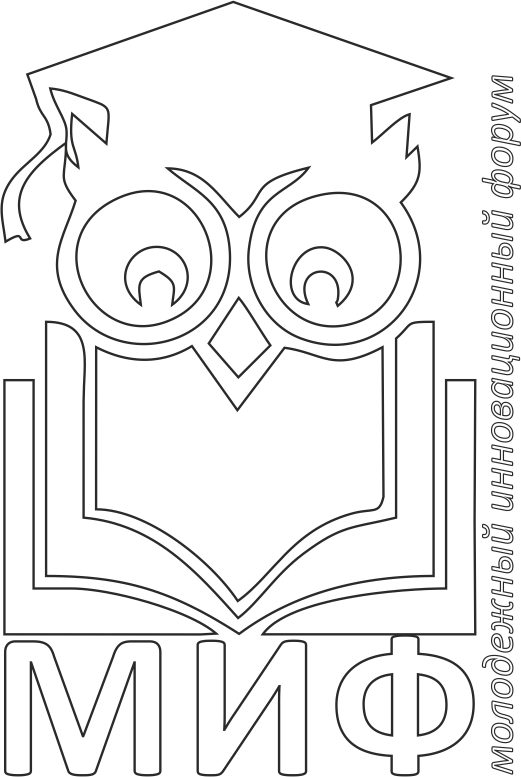 Анализ
На данном слайде рекомендуется презентовать:
Анализ исходных данных кейса: ключевые параметры, характеристики, особенности.
Анализ информации, полученной командой при поиске во внешних источниках.
3
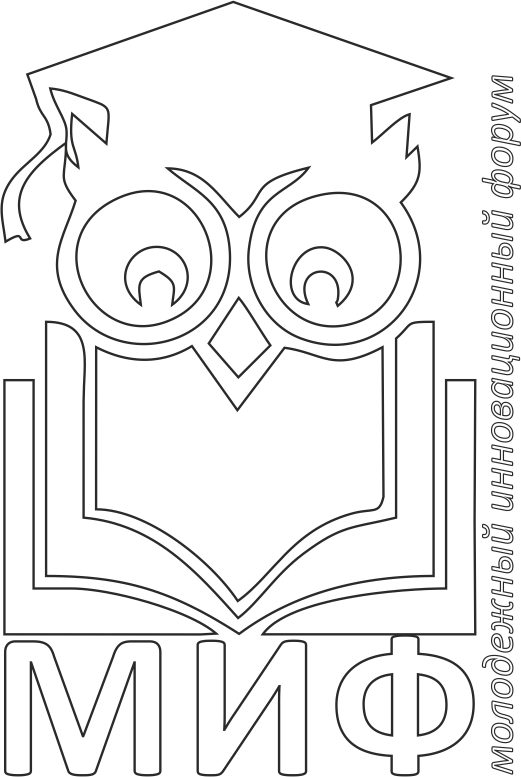 Решение
На данном слайде рекомендуется презентовать:
Презентовать тип выбранного предприятия (организации)
Обосновать актуальность выбранного решения
4
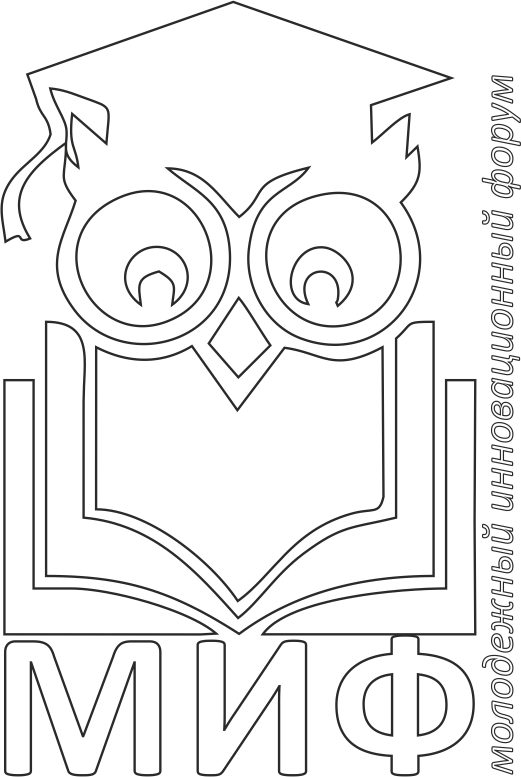 Решение
На данном слайде рекомендуется презентовать:
SWOT-анализ предлагаемого решения (оценка сильных и слабых сторон, конкурентных преимуществ и недостатков)
5
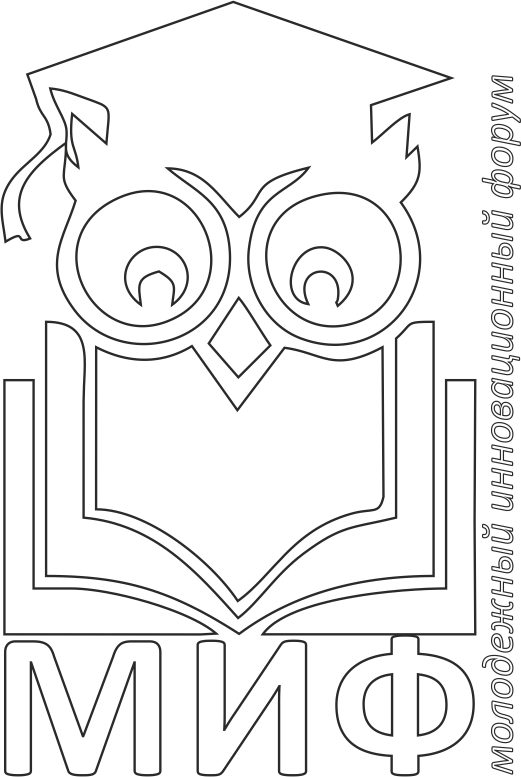 Решение
На данном слайде рекомендуется презентовать:
Предложения в проект по внедрению/использованию технологических решений
До 3 слайдов
6
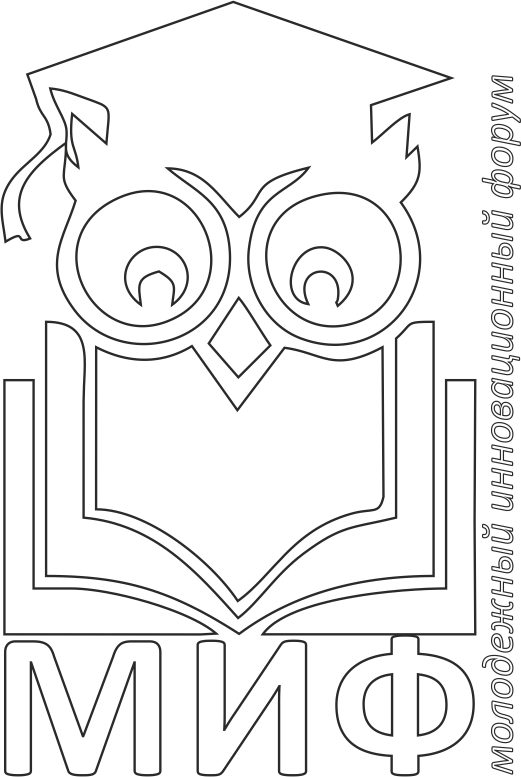 Решение
Логистические решения по перемещению сырья / готовой продукции / людей
На данном слайде рекомендуется презентовать:
7
Итоги и результаты внедрения
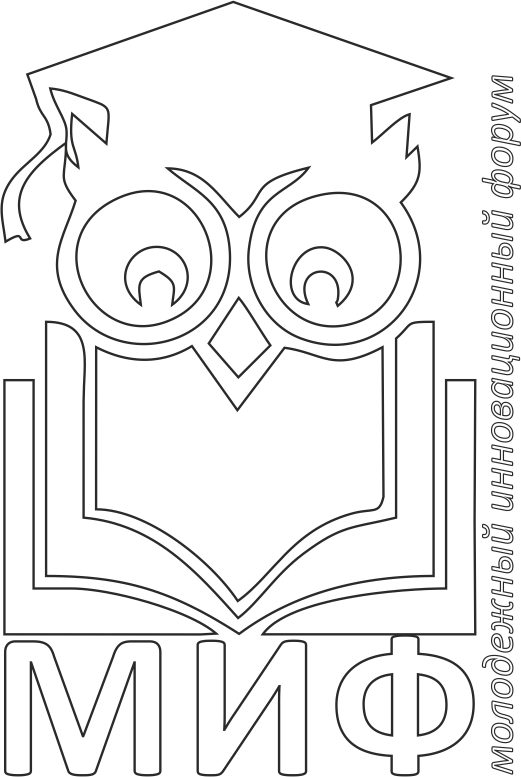 На данном слайде рекомендуется презентовать:
Оценка воздействия на окружающую среду
8
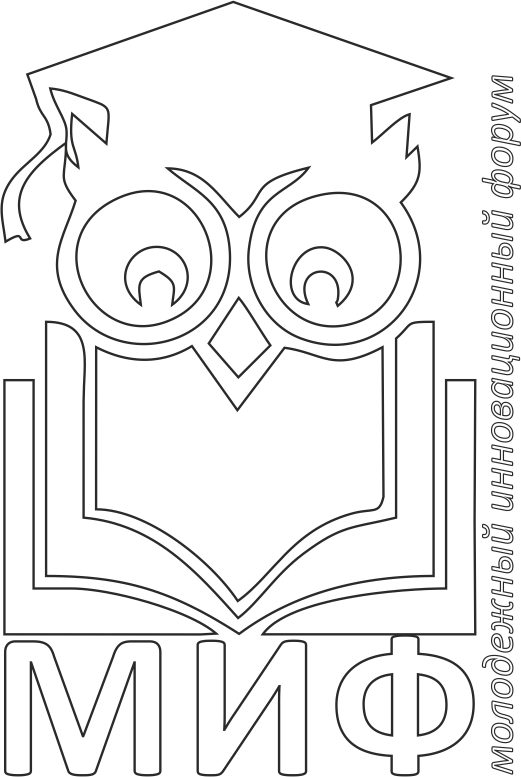 Итоги и результаты внедрения
На данном слайде рекомендуется презентовать:
Подбор персонала
9
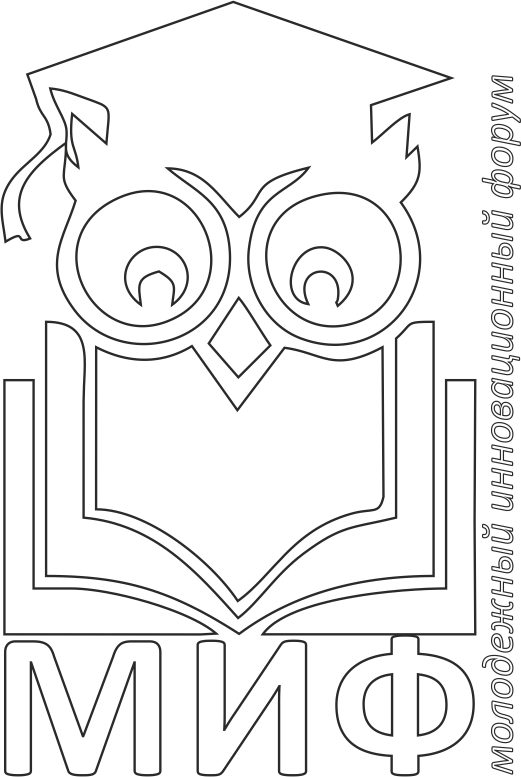 Итоги и результаты внедрения
На данном слайде рекомендуется презентовать:
Общее резюме по проекту

Рекомендации по внедрению
10
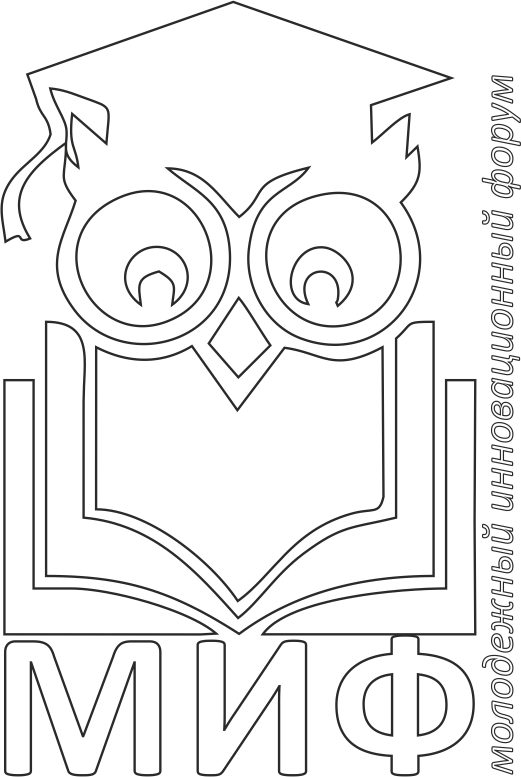 Команда
Здесь рекомендуется указать название команды, а также название ОО
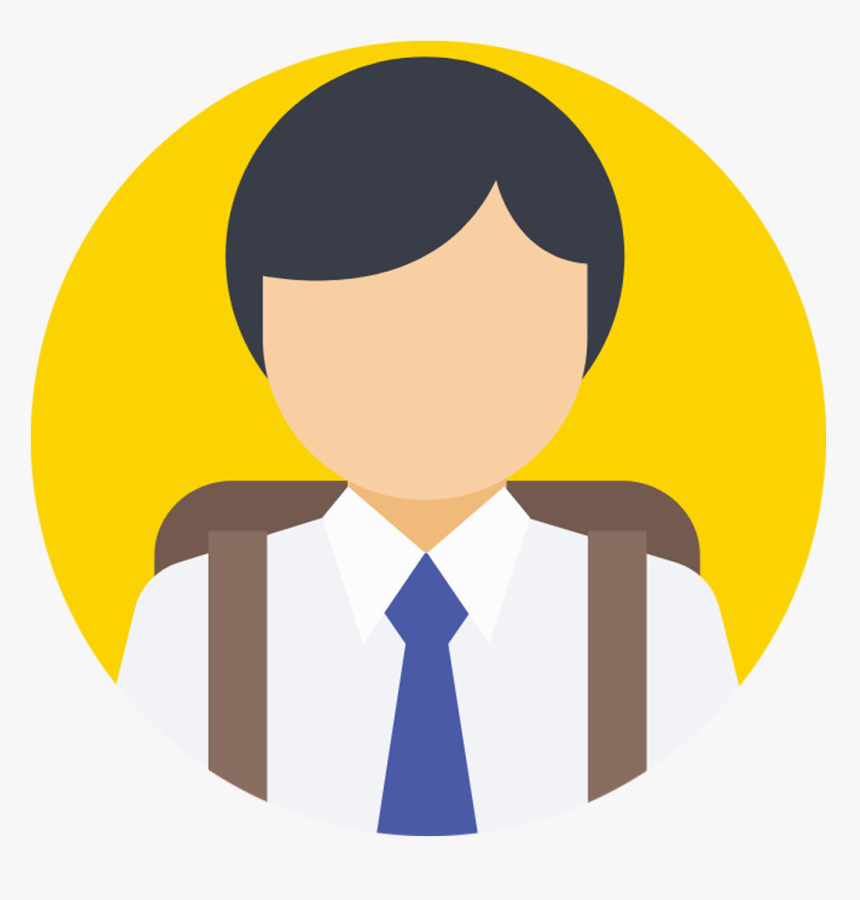 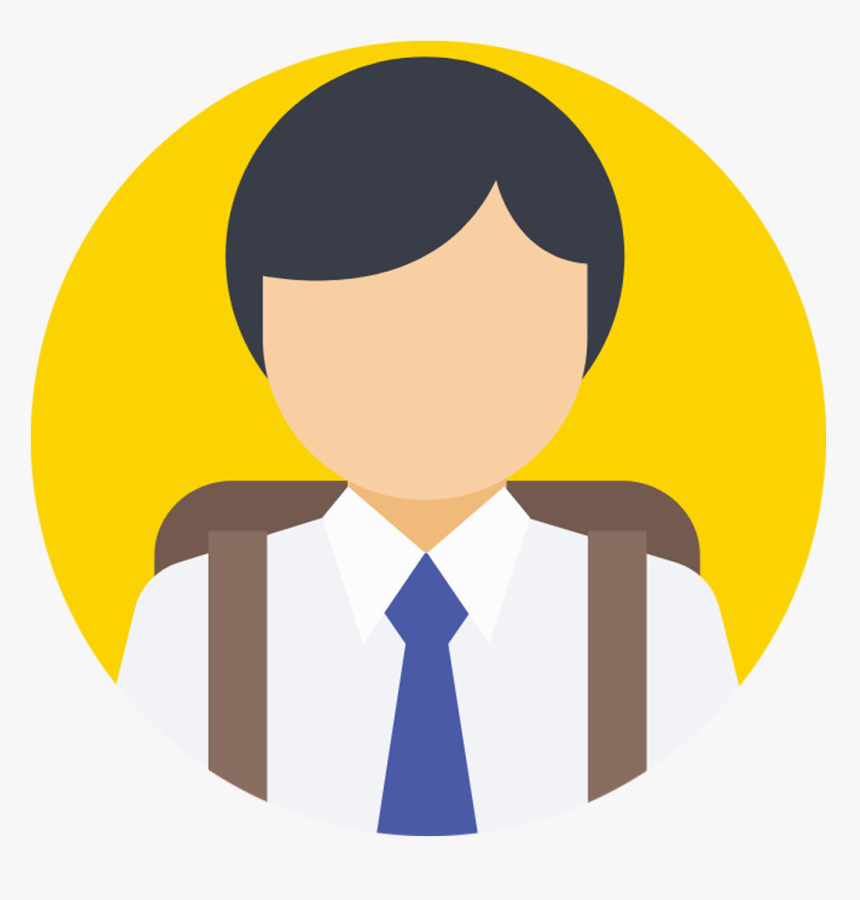 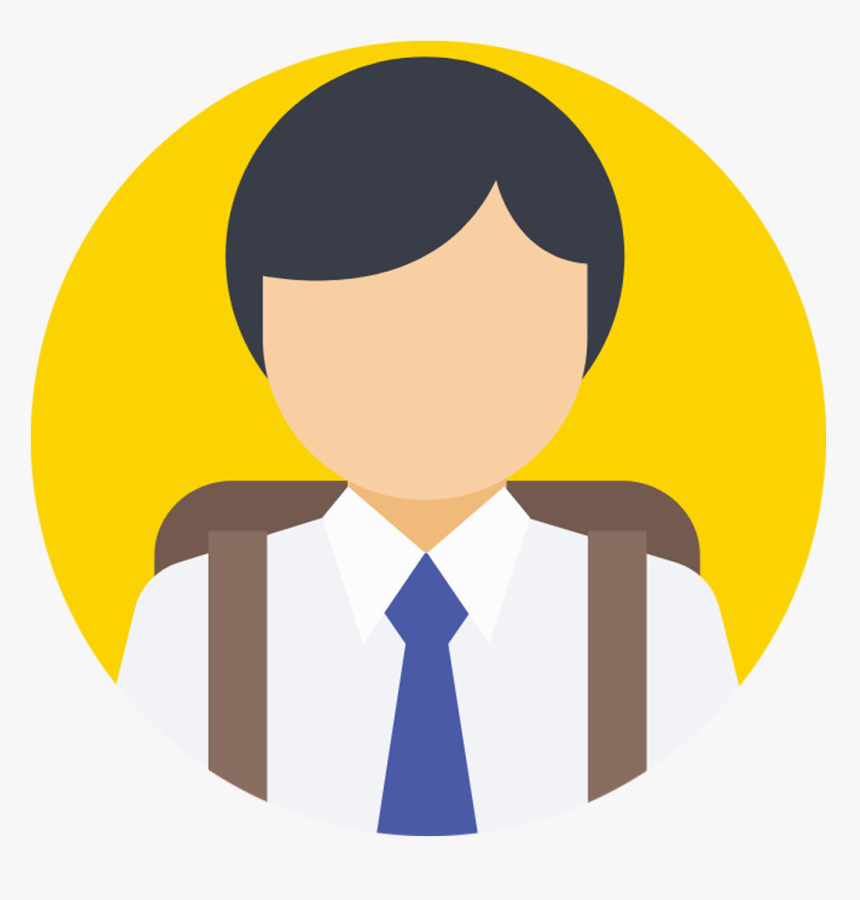 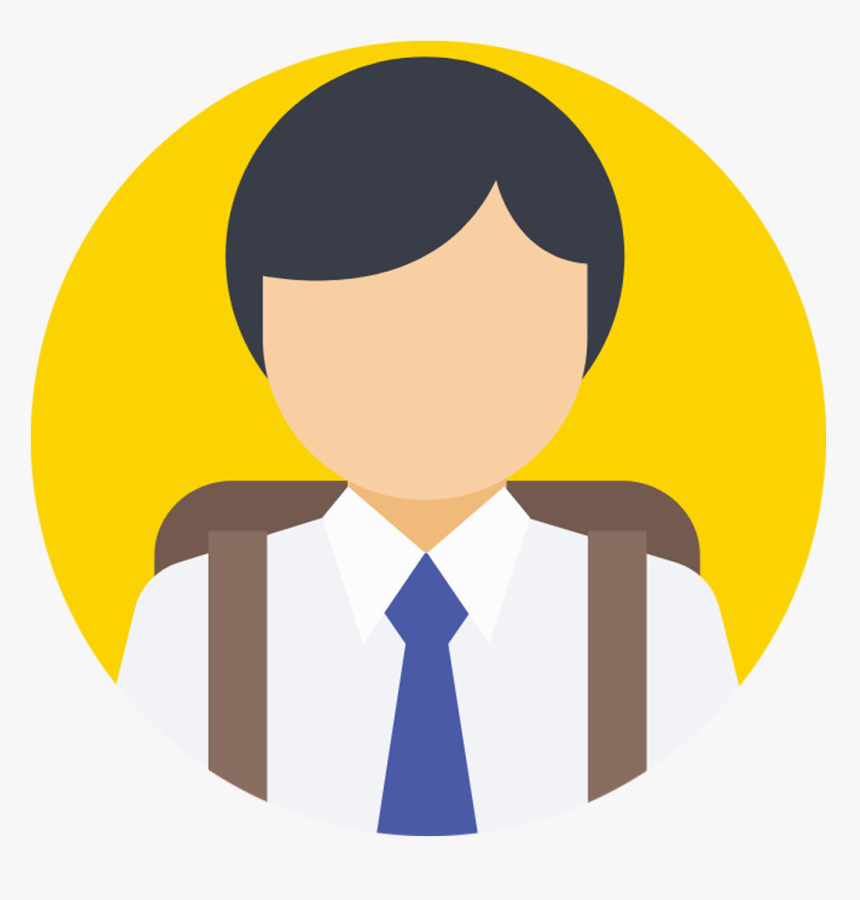 Имя Фамилия
Роль в команде
Имя Фамилия
Роль в команде
Имя Фамилия
Роль в команде
Имя Фамилия
Роль в команде
Коротко об участнике: какие задачи решал, опыт участия в аналогичных проектах, вклад в решение кейса
Коротко об участнике: какие задачи решал, опыт участия в аналогичных проектах, вклад в решение кейса
Коротко об участнике: какие задачи решал, опыт участия в аналогичных проектах, вклад в решение кейса
Коротко об участнике: какие задачи решал, опыт участия в аналогичных проектах, вклад в решение кейса
11
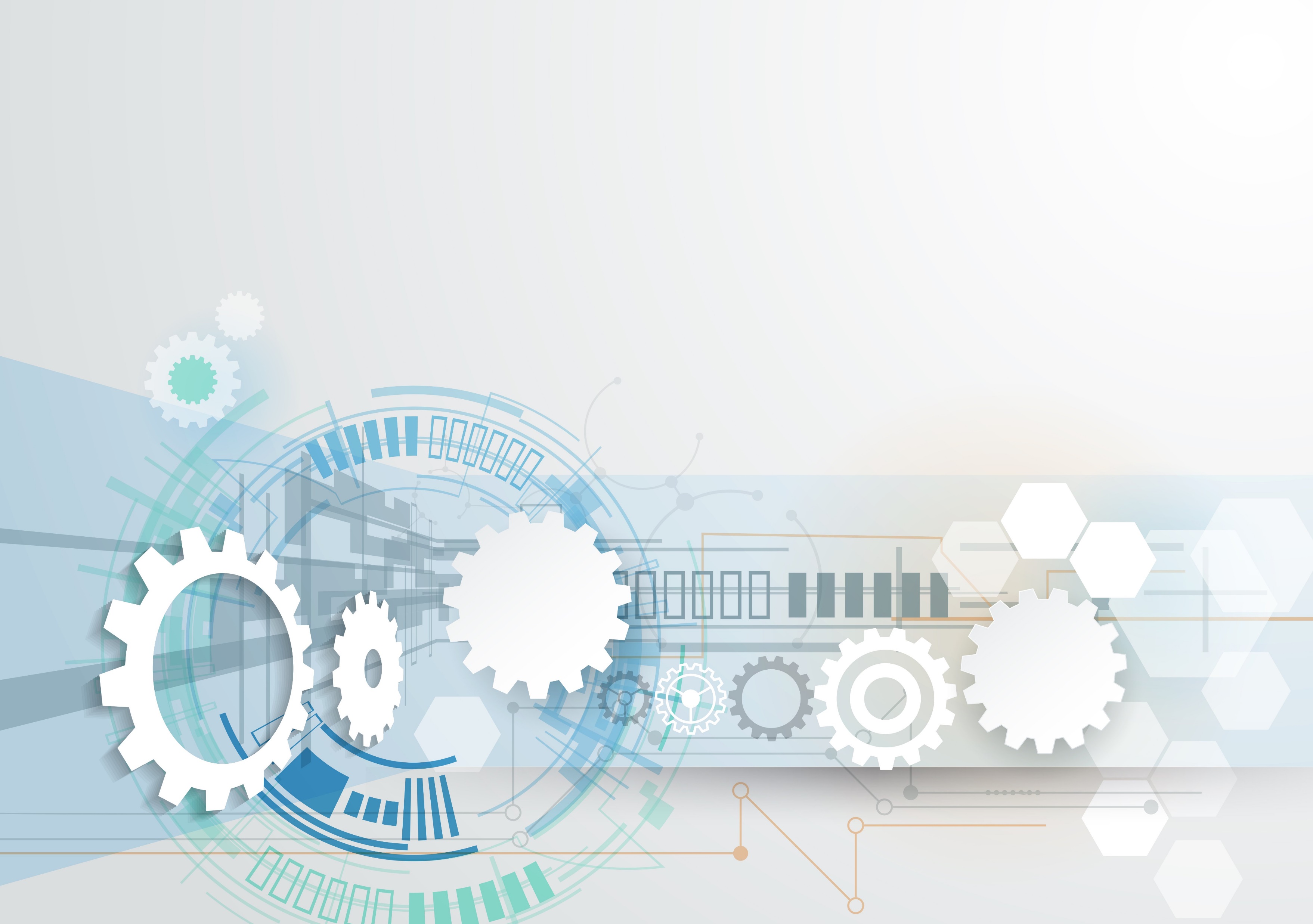 Девиз команды / Слоган / Спасибо за внимание
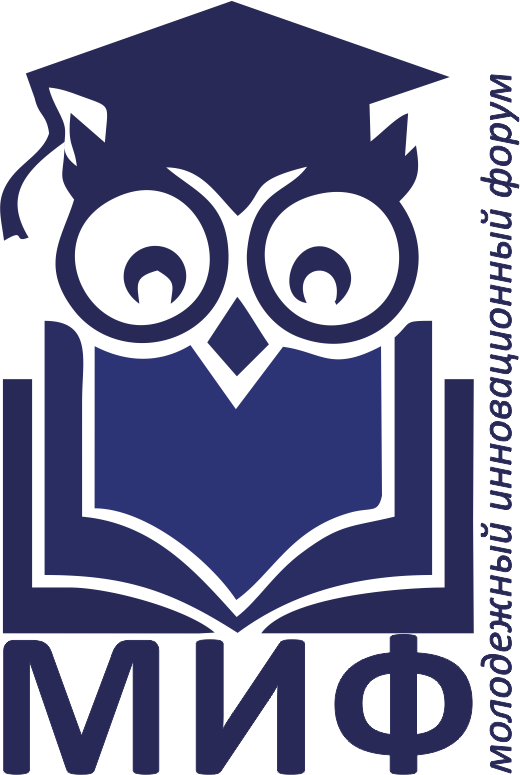 «Название команды»
e-mail
телефон